Муниципальное бюджетное общеобразовательное учреждение средняя общеобразовательная школа  Гайтерского сельского поселения Комсомольского муниципального района Хабаровского края
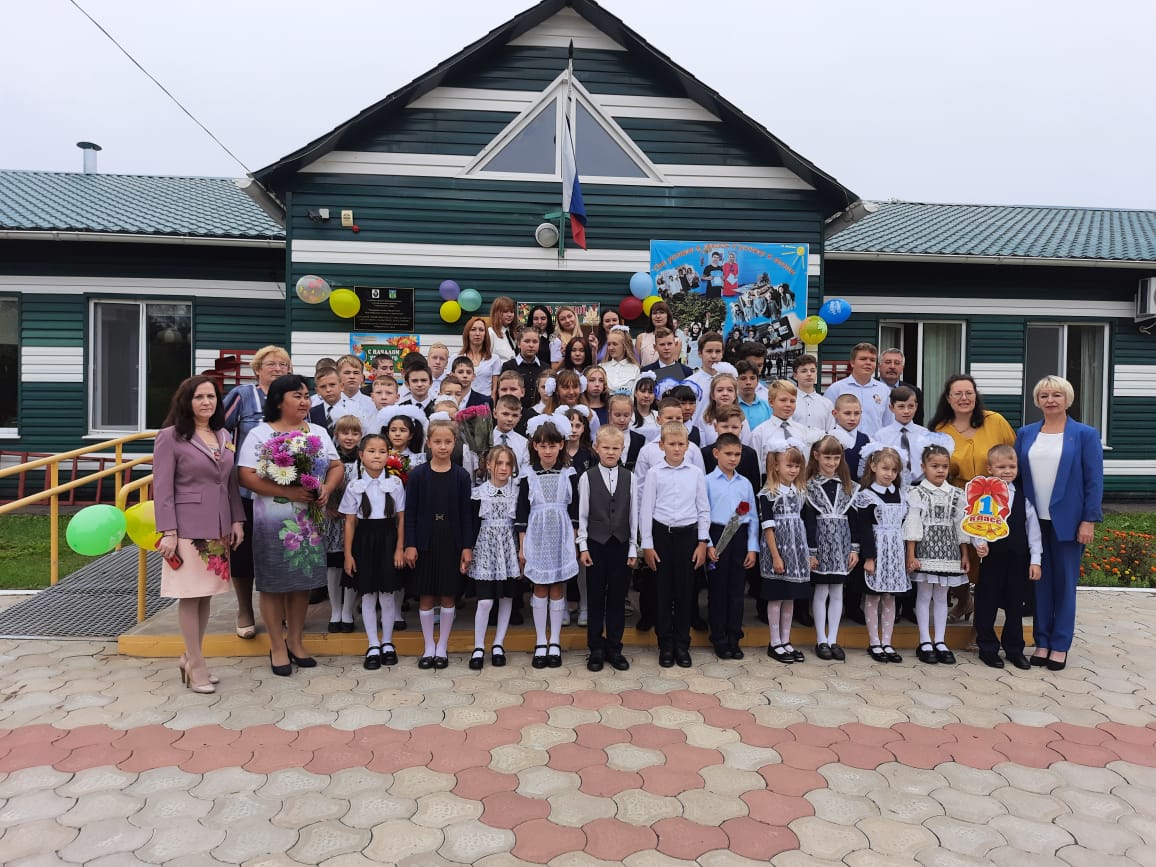 Адрес: 681050 
Хабаровский край, 
Комсомольский район 
с. Гайтер пер. Школьный,4
Школа имени 
Василия Александровича Сухомлинского
Исполняющий обязанности директора МБОУ СОШ Гайтерского с.п.Пономарева Оксана ЮрьевнаРабочий телефон: 8 (4217) 567 -180 Эл.адрес:  sta2904-gaiter@yandex.ruШкольный сайт: school-gaiter.ru
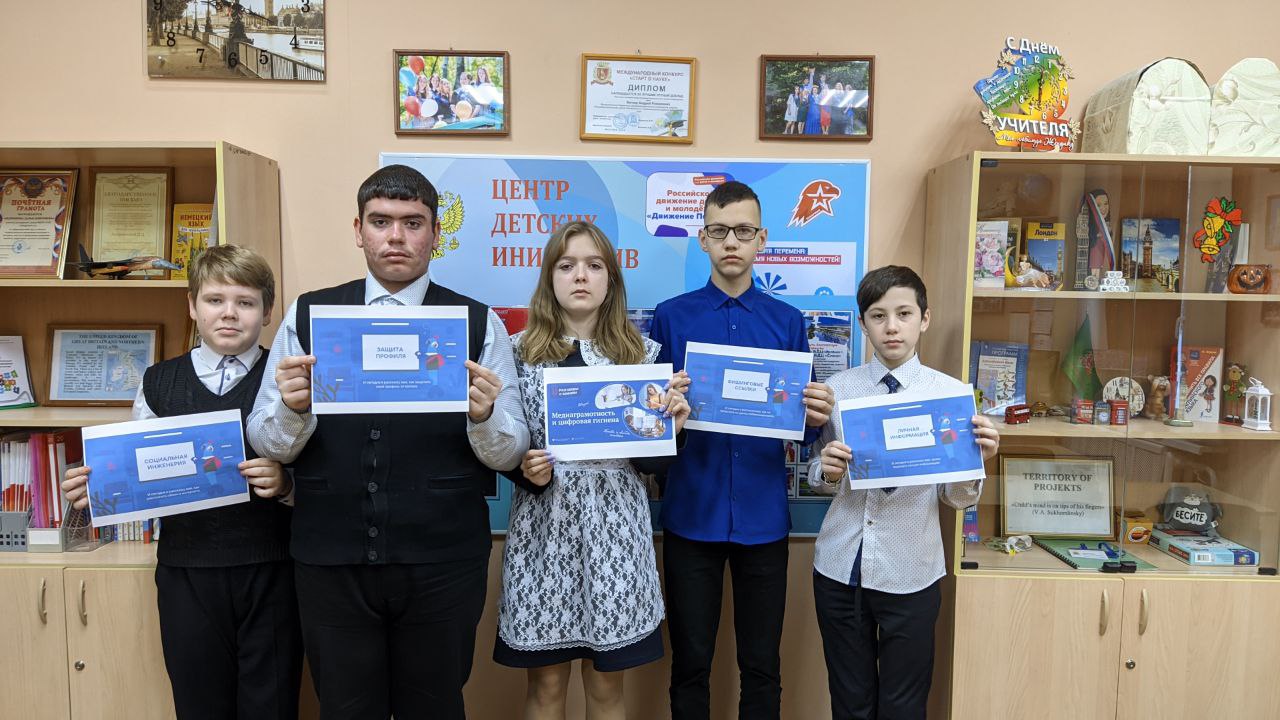 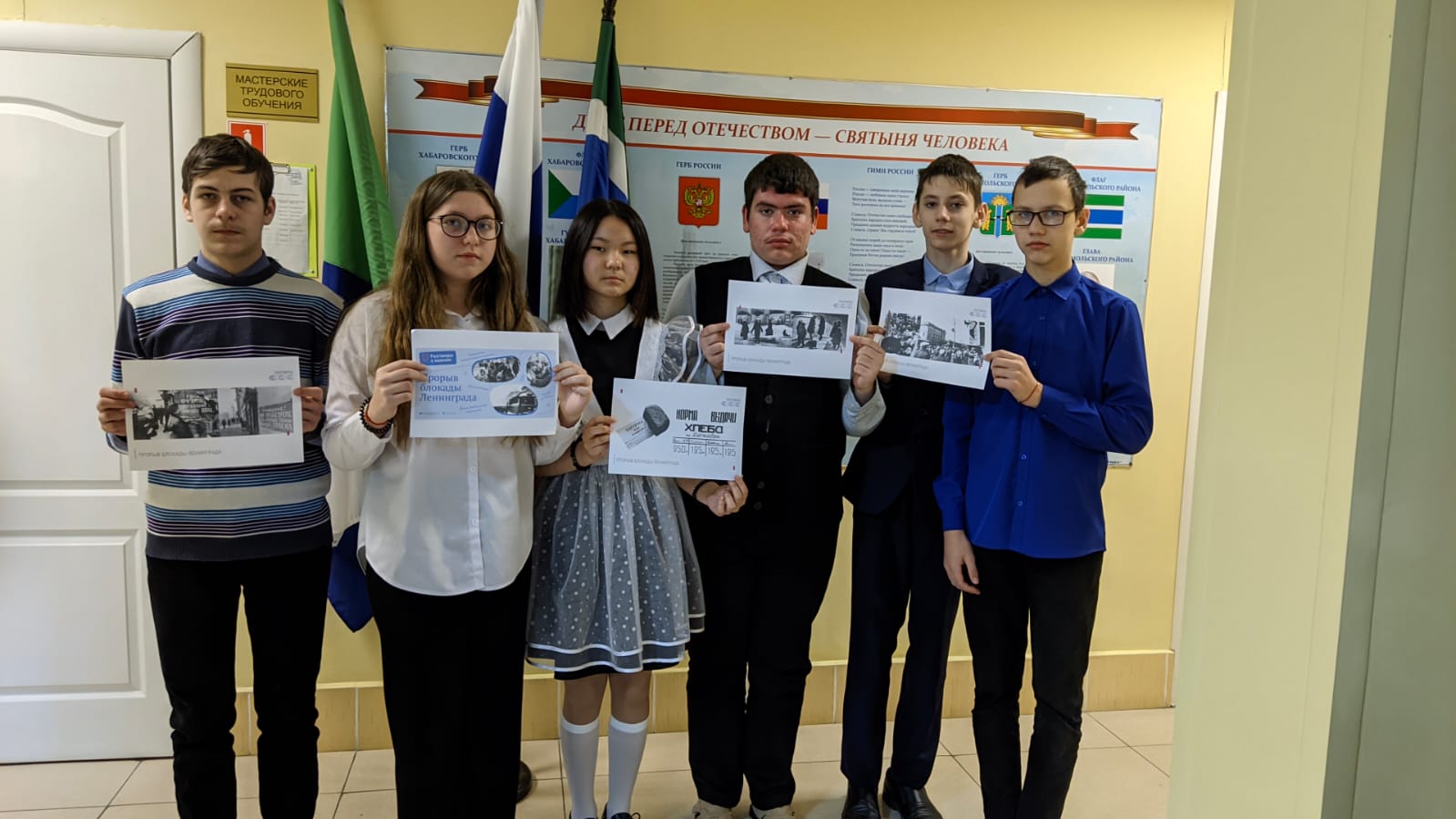 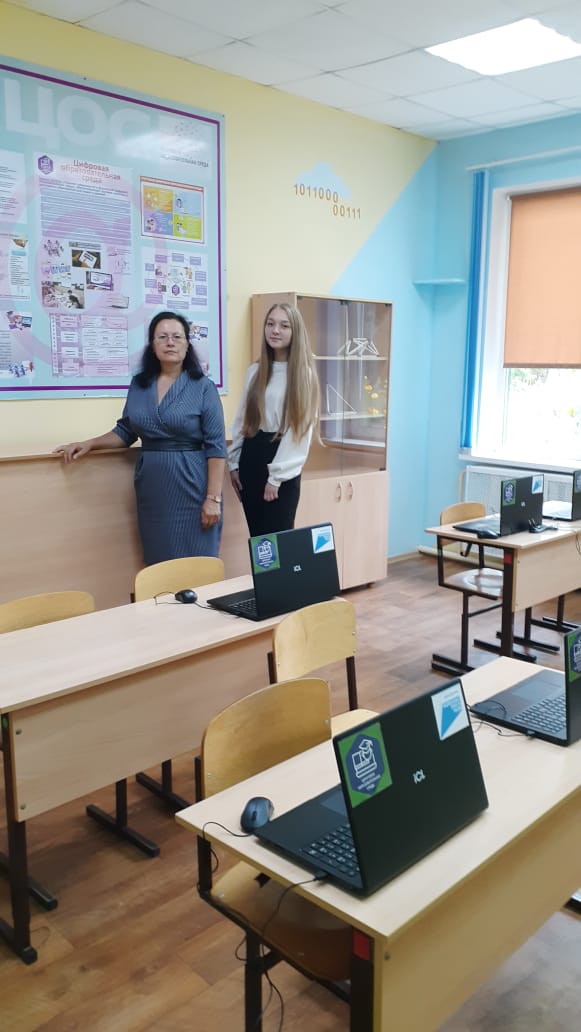 Коллектив состоит из 8 штатных педагогов;
2 учителей до 35 лет;
1 молодой специалист: Ястребова Л.С.
Студентка 4 курса АмГПГУ  института заочного и дополнительного образования Середина А.В. (проходит практику на базе школе).
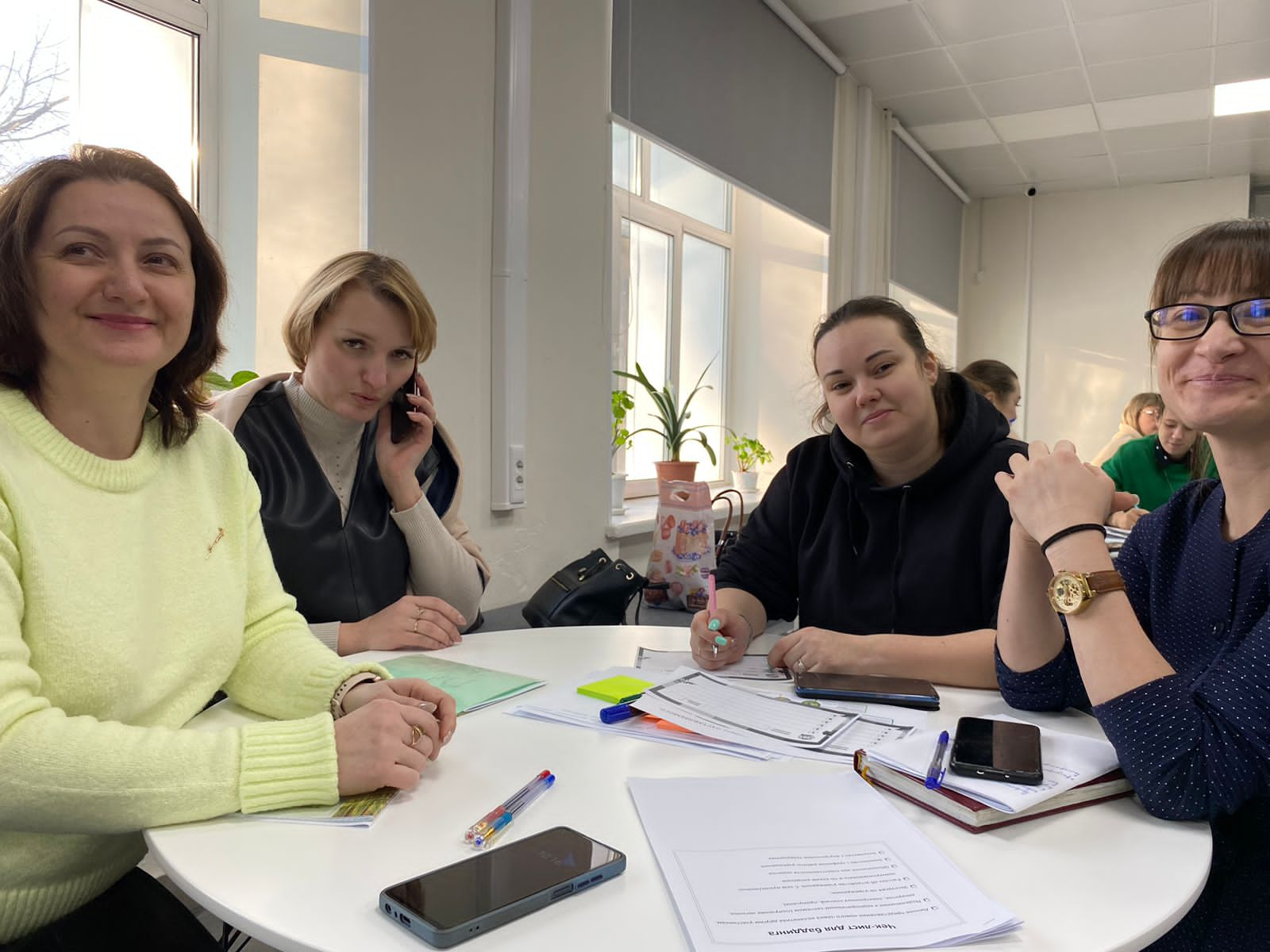 В МБОУ СОШ обучаются 38 детей. Школа является малокомплектной
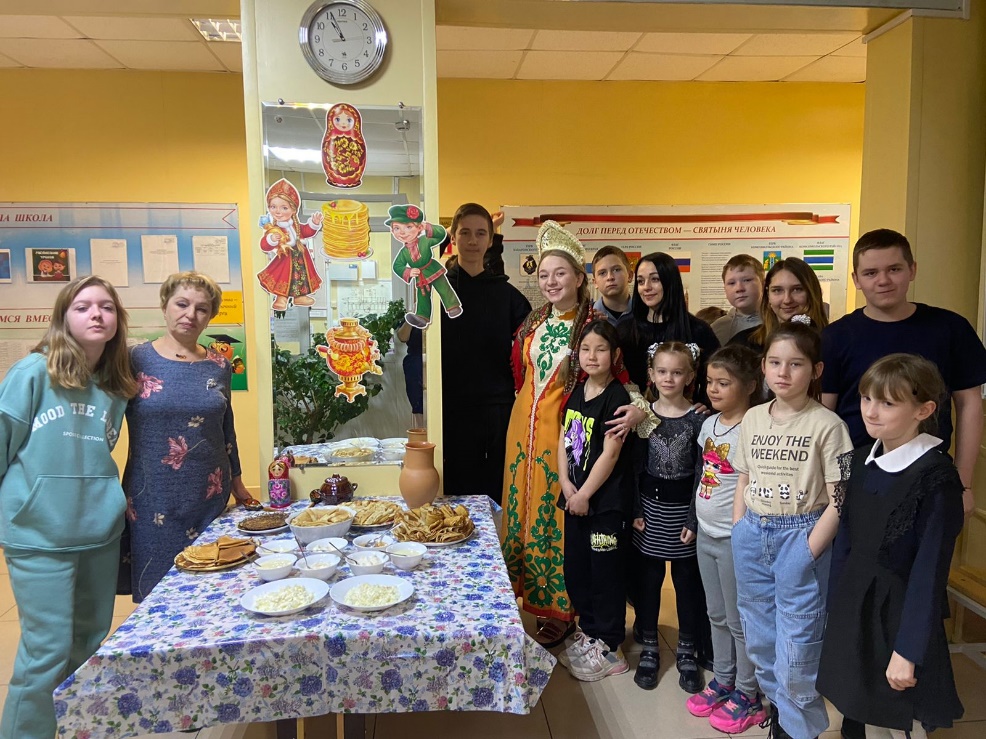 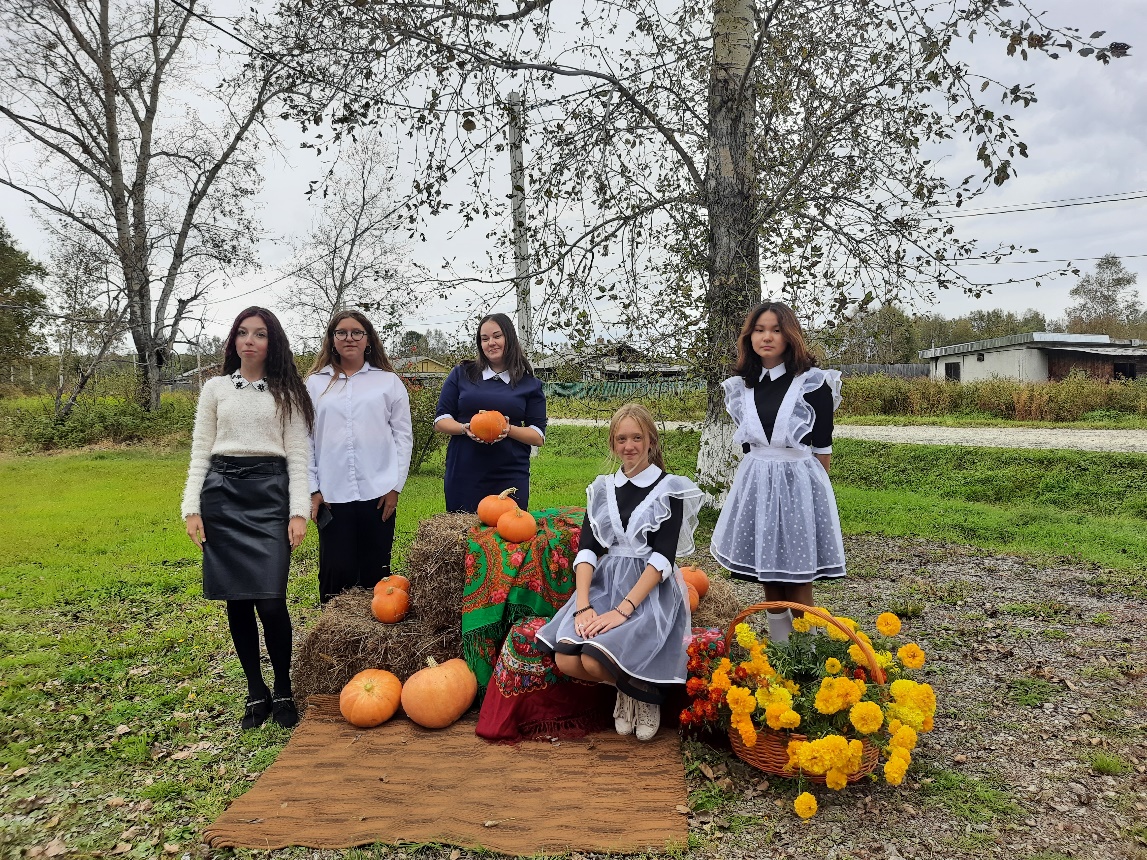 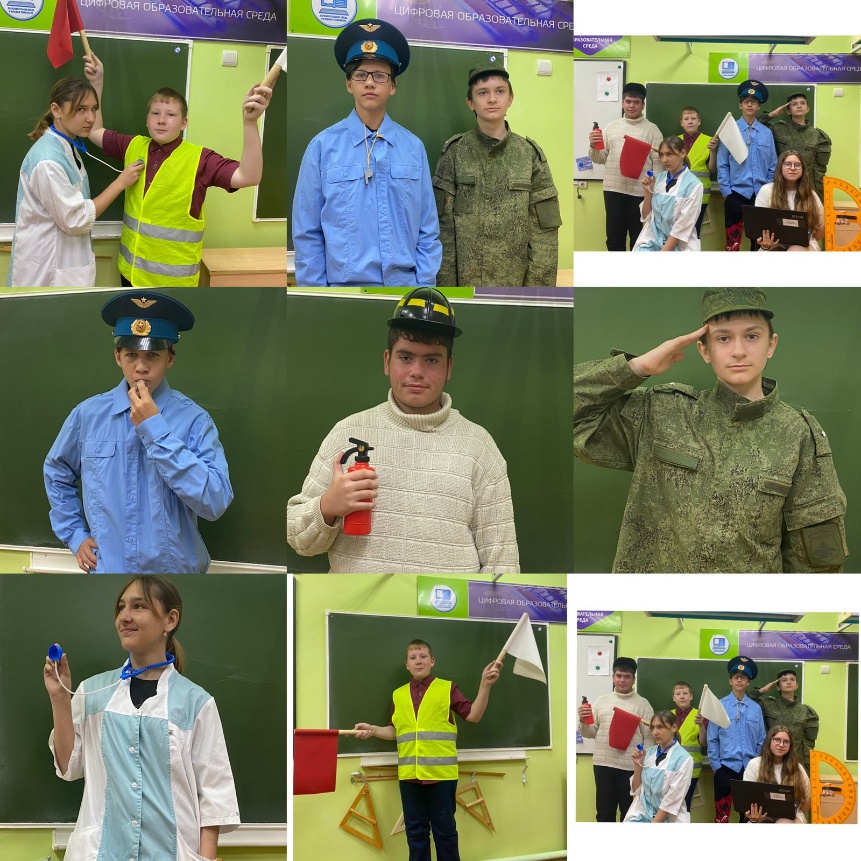 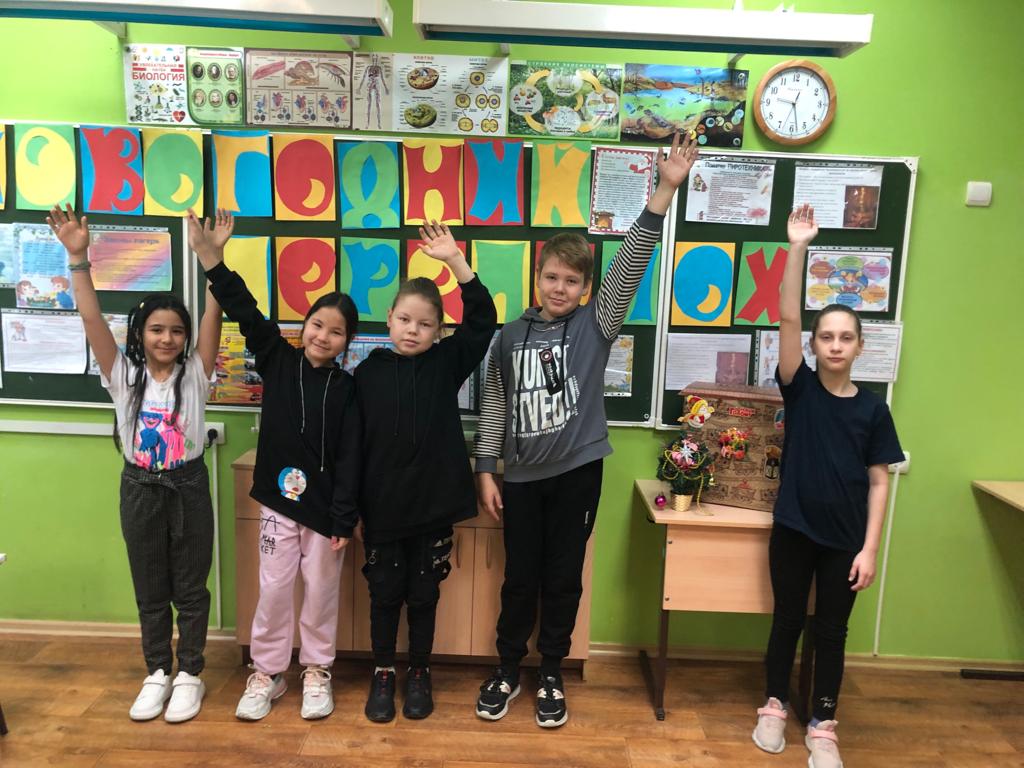 Участие в конкурсах
Учащиеся МБОУ СОШ Гайтерского с.п. активно принимают участие в конкурсах разных уровней: школьный, муниципальный, краевой и даже всероссийский.
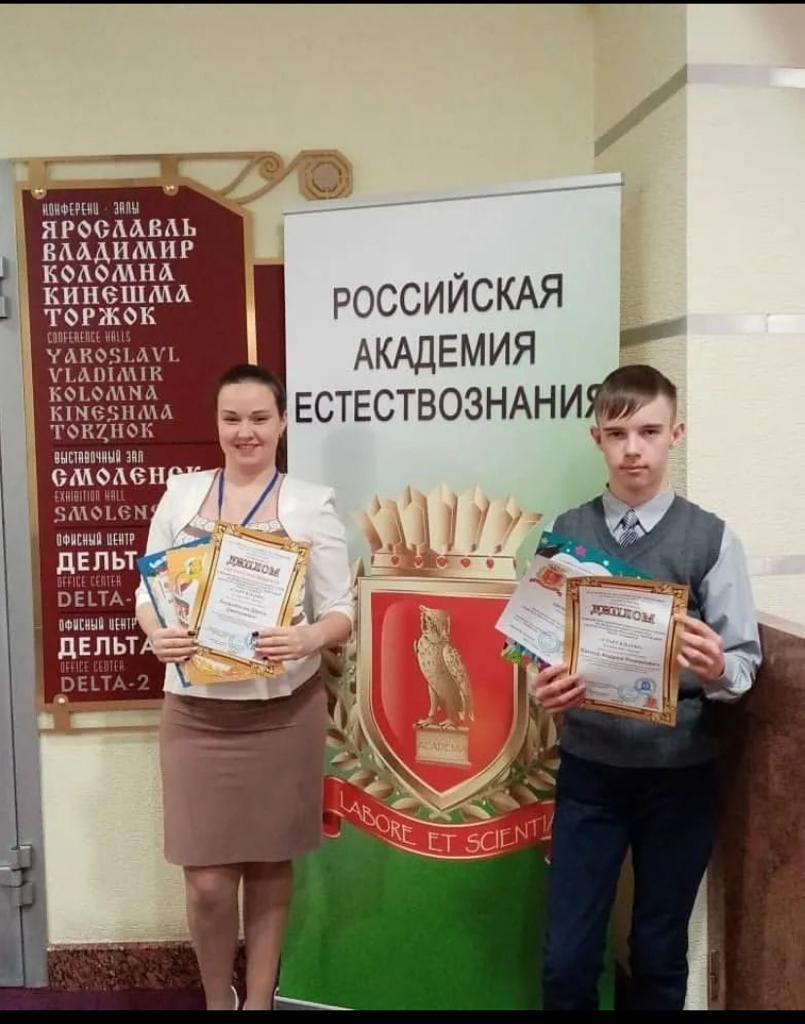 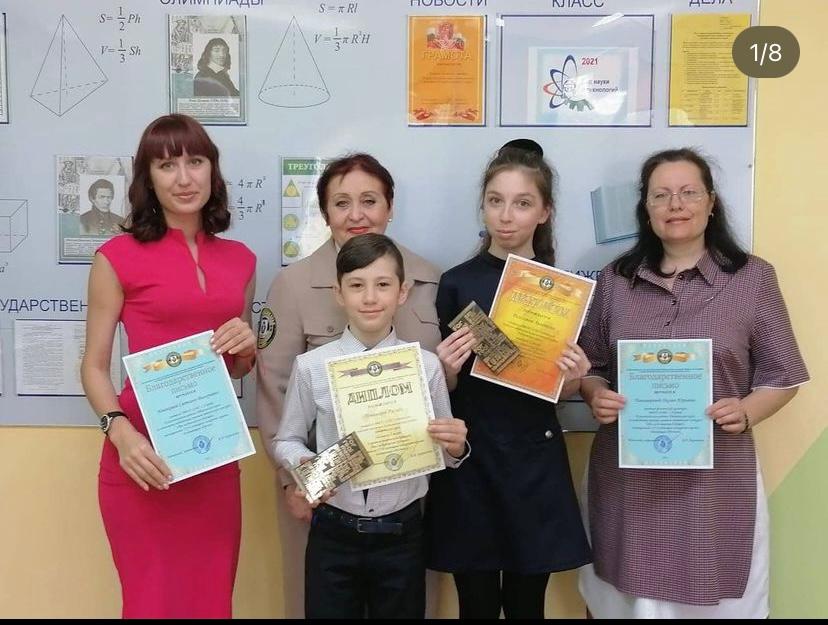 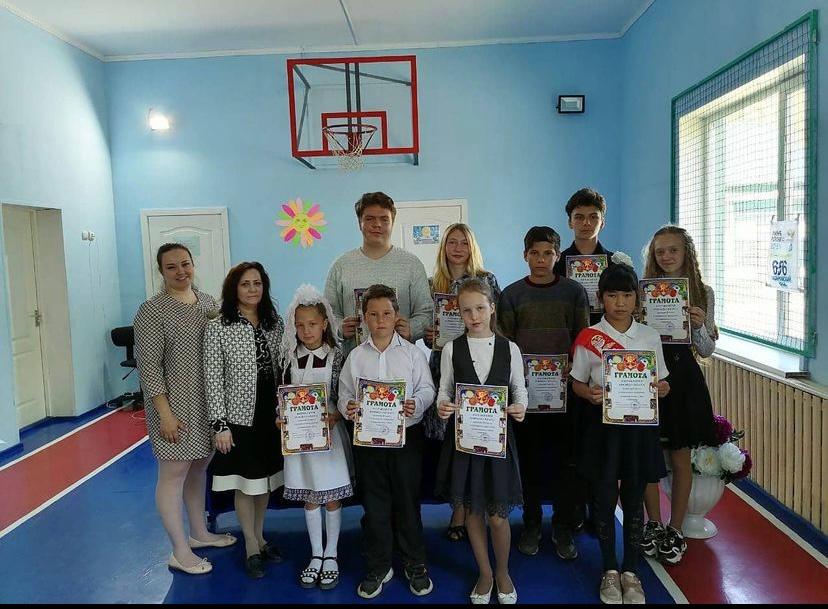 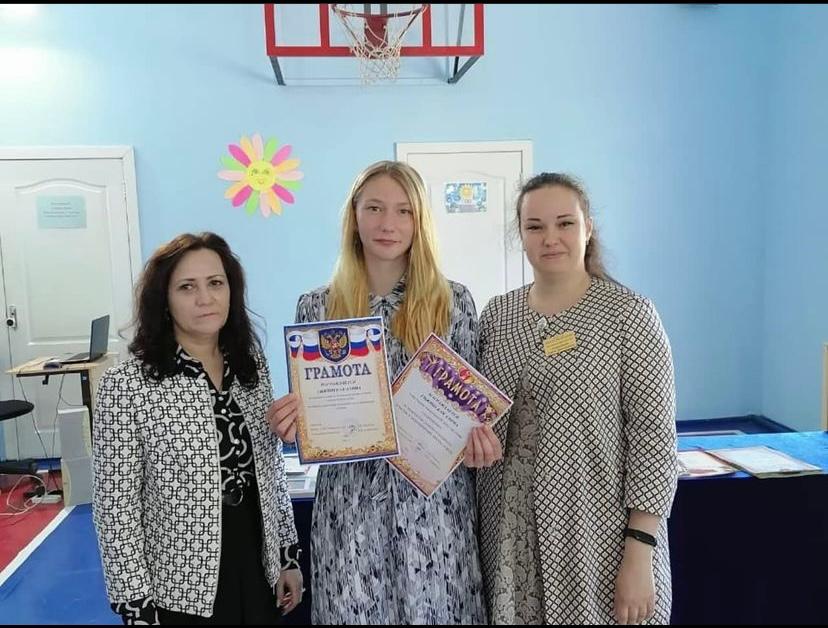 В школе активно реализуется программа патриотического воспитания
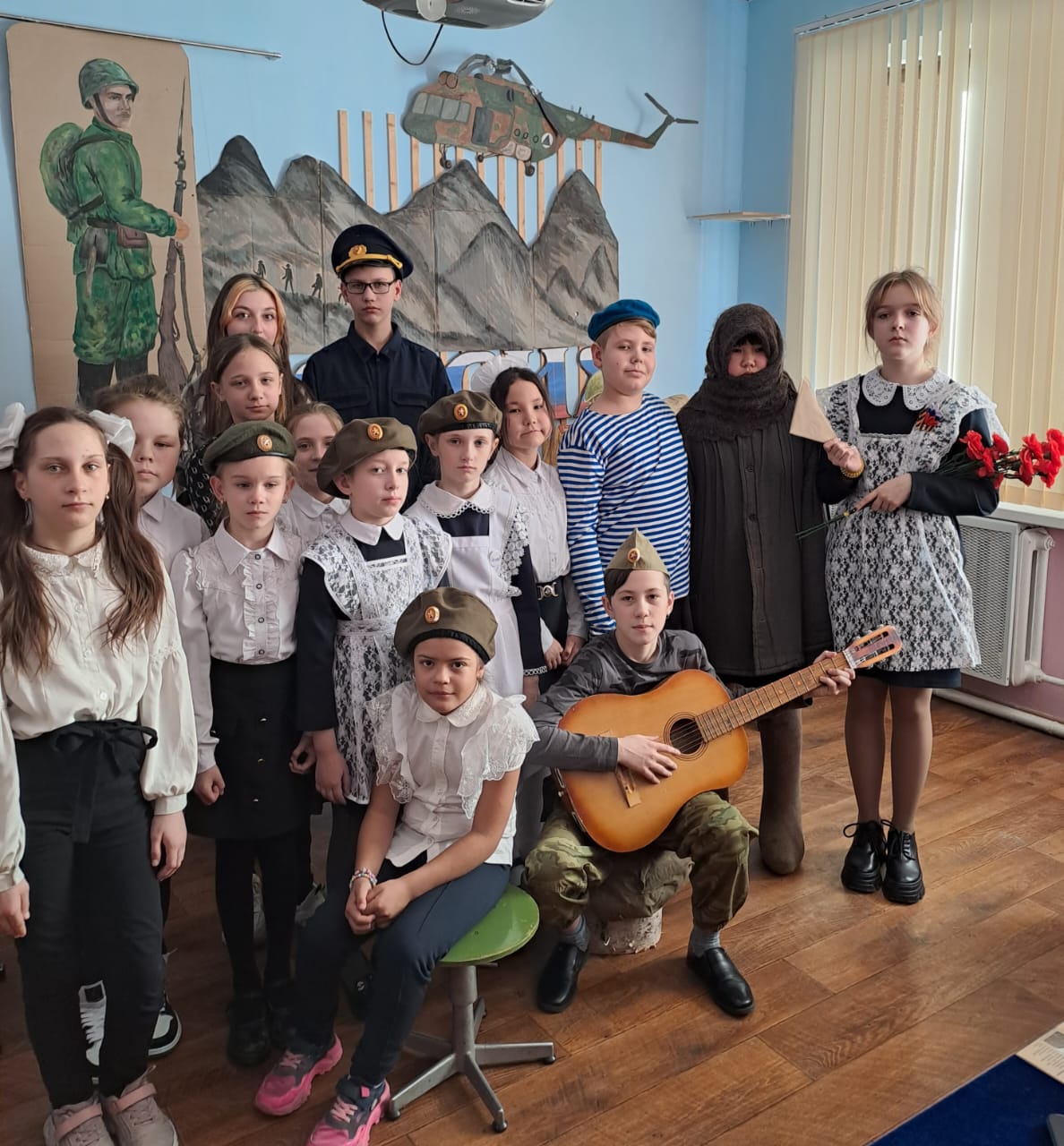 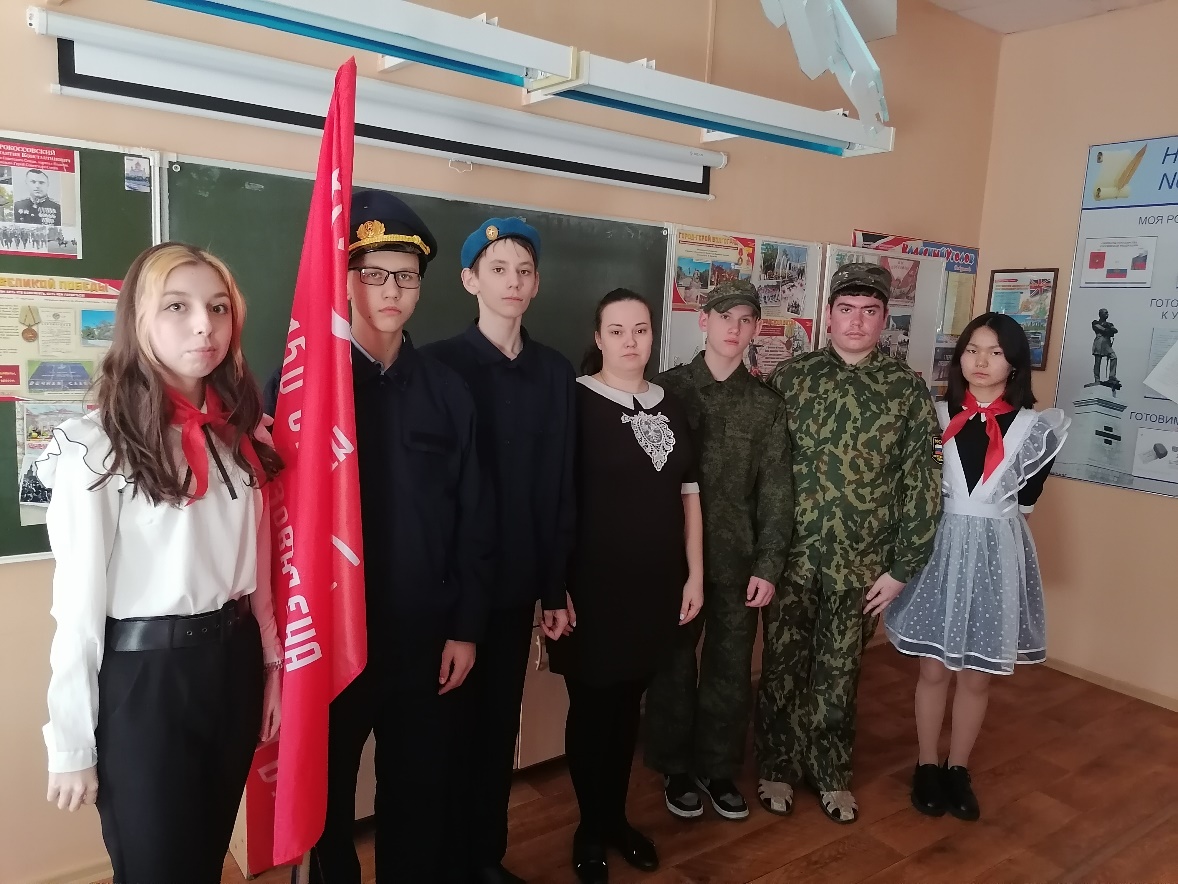 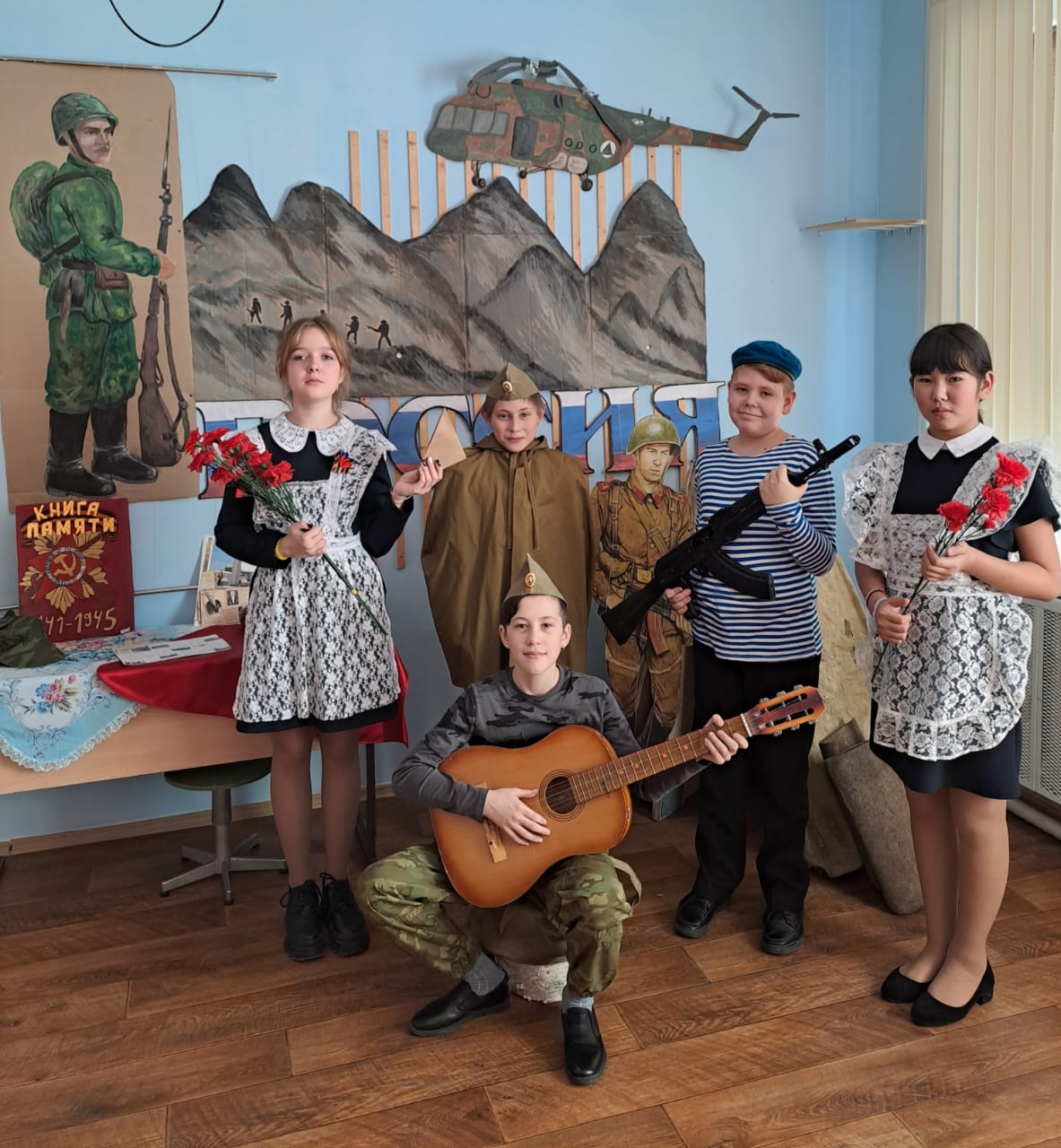 Открыто первичное отделение РДДМ Руководитель: Андриянова Д.Д.
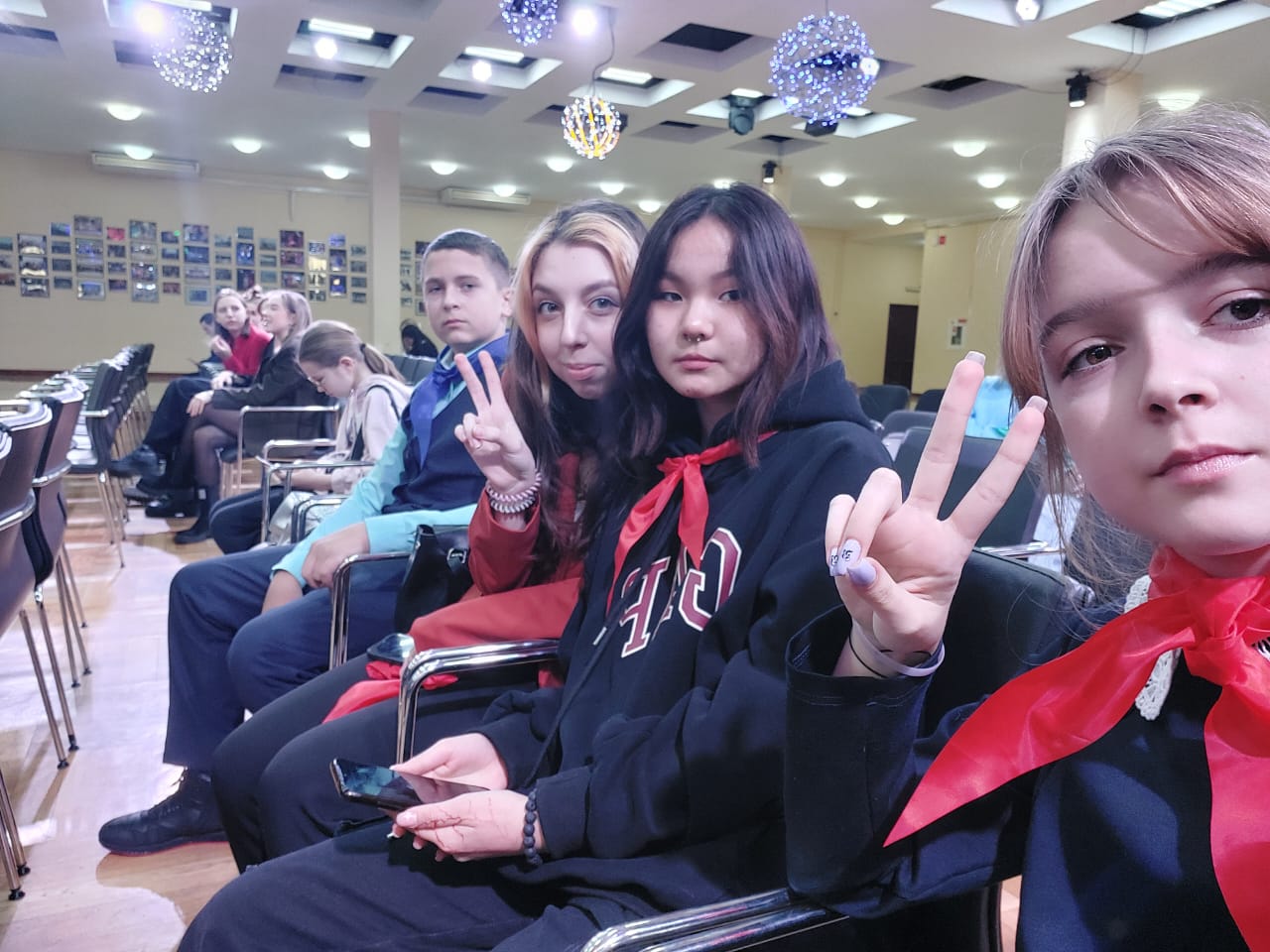 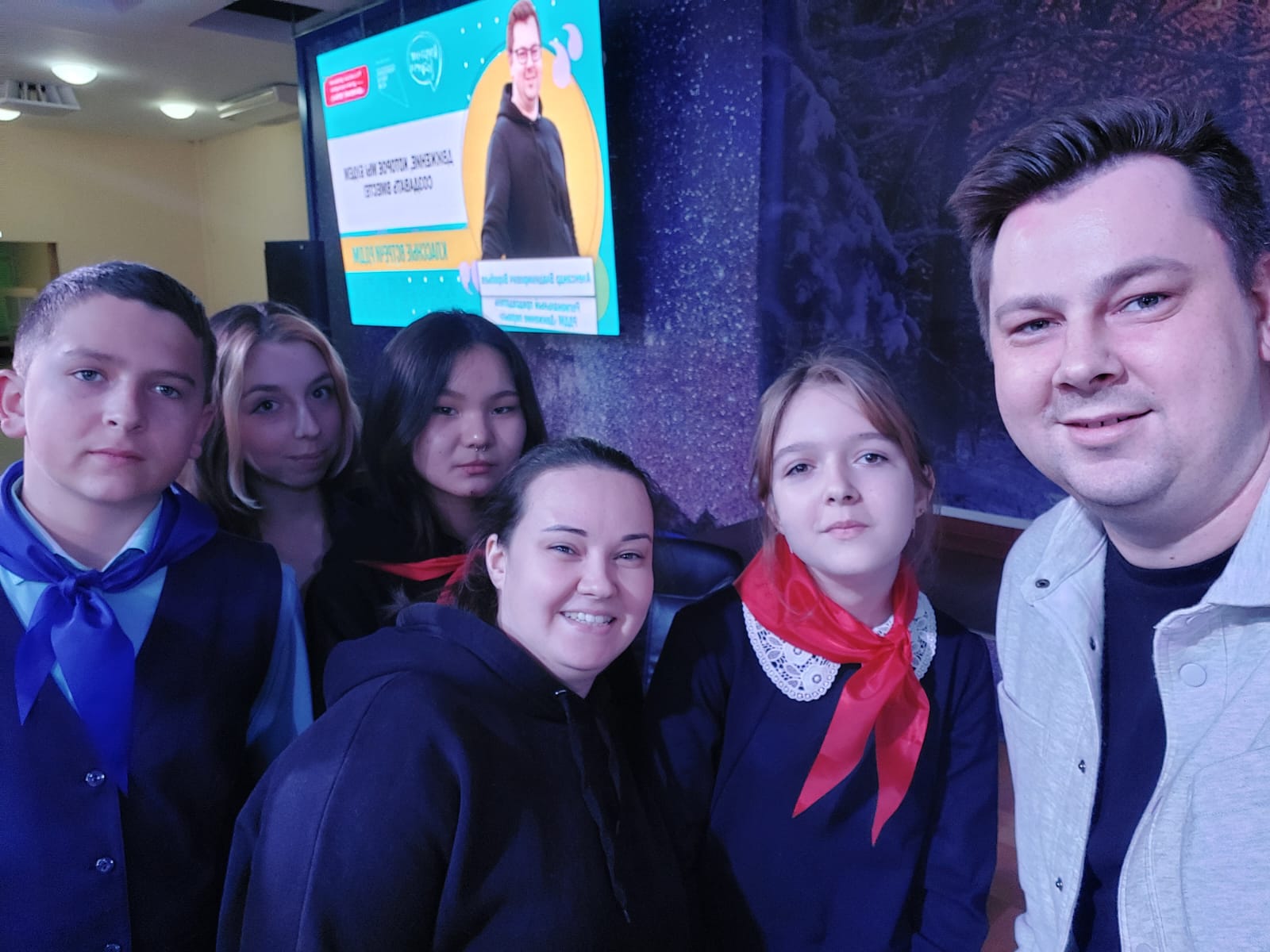 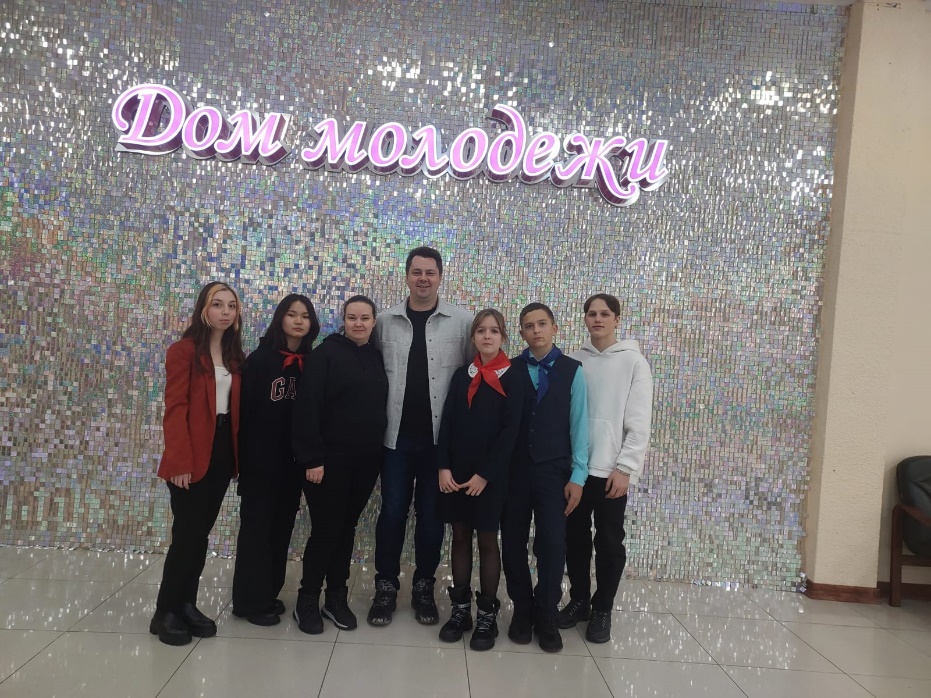 В школе функционирует кабинет Цифровой Образовательной СредыРуководитель: Ястребова Л.С.(учитель математики) и Центра Детских Инициатив Руководитель: Андриянова Д.Д.
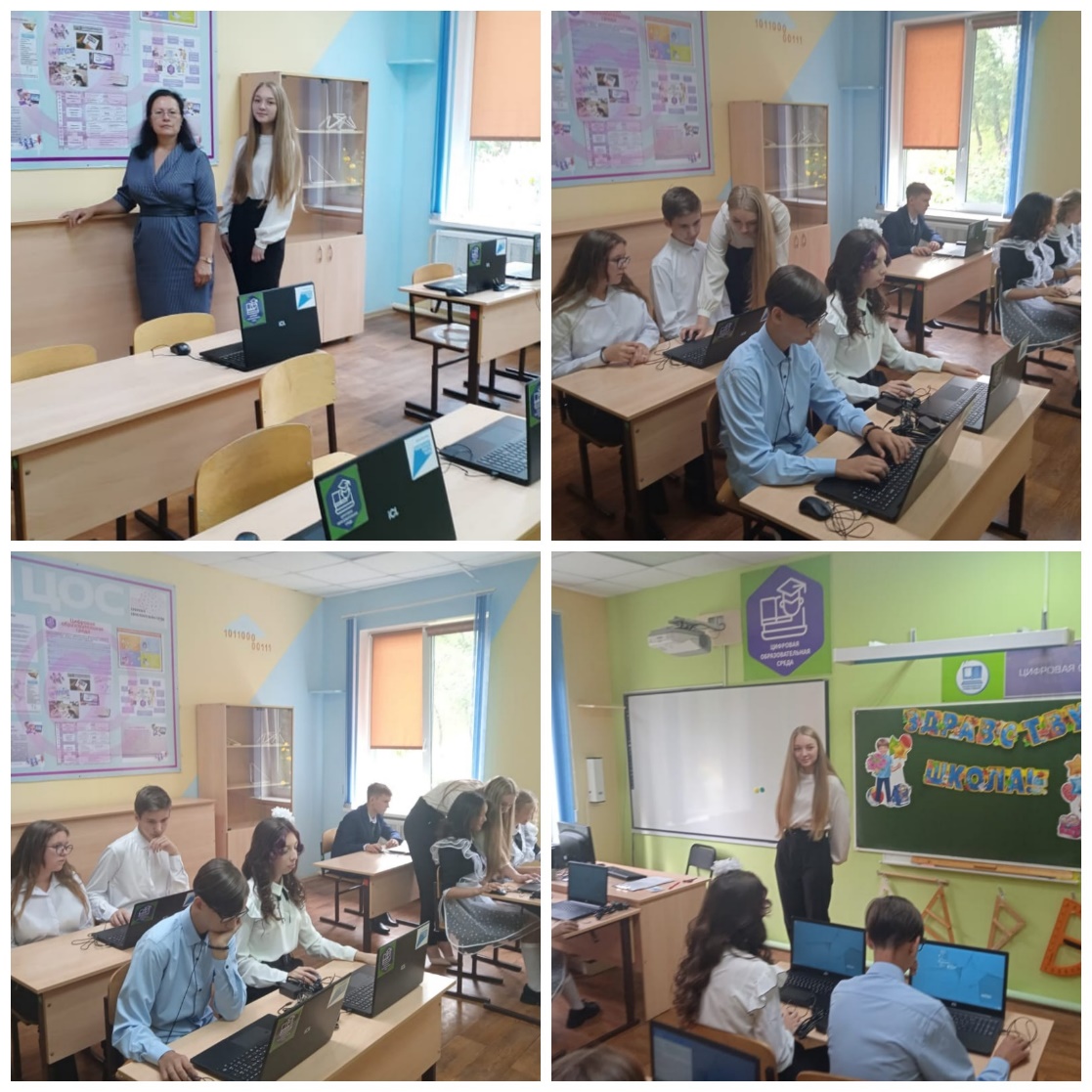 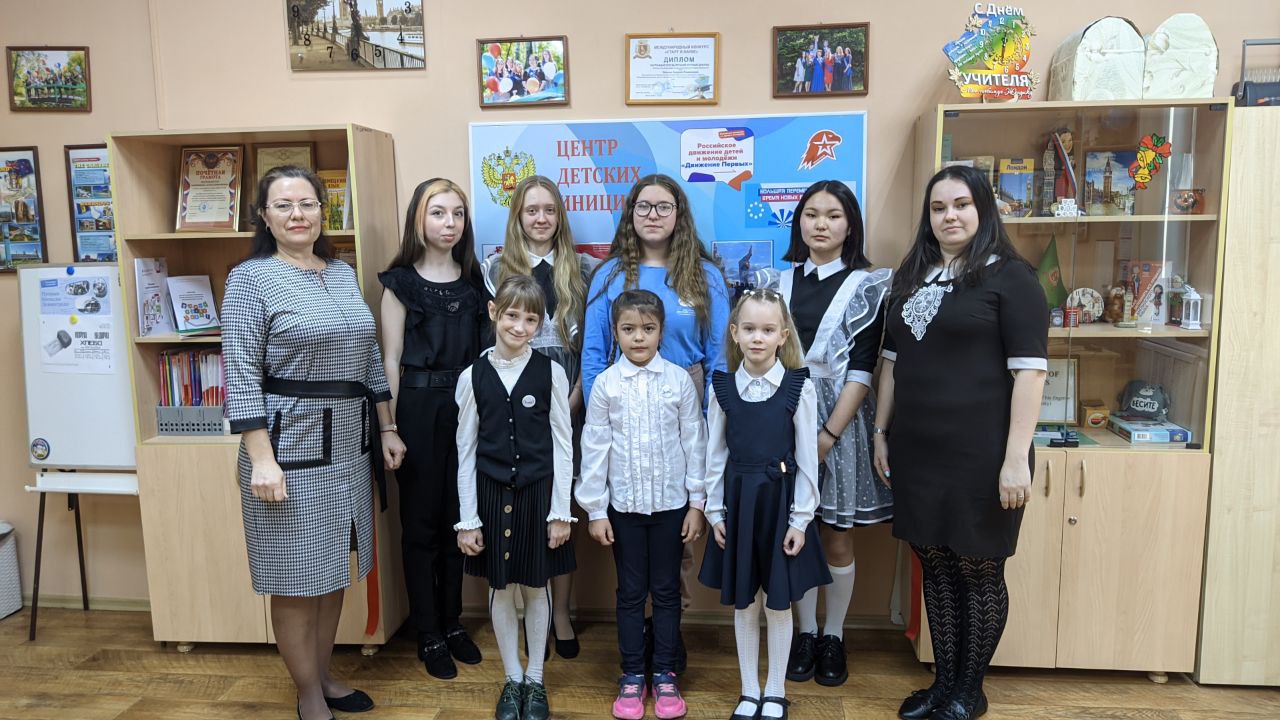 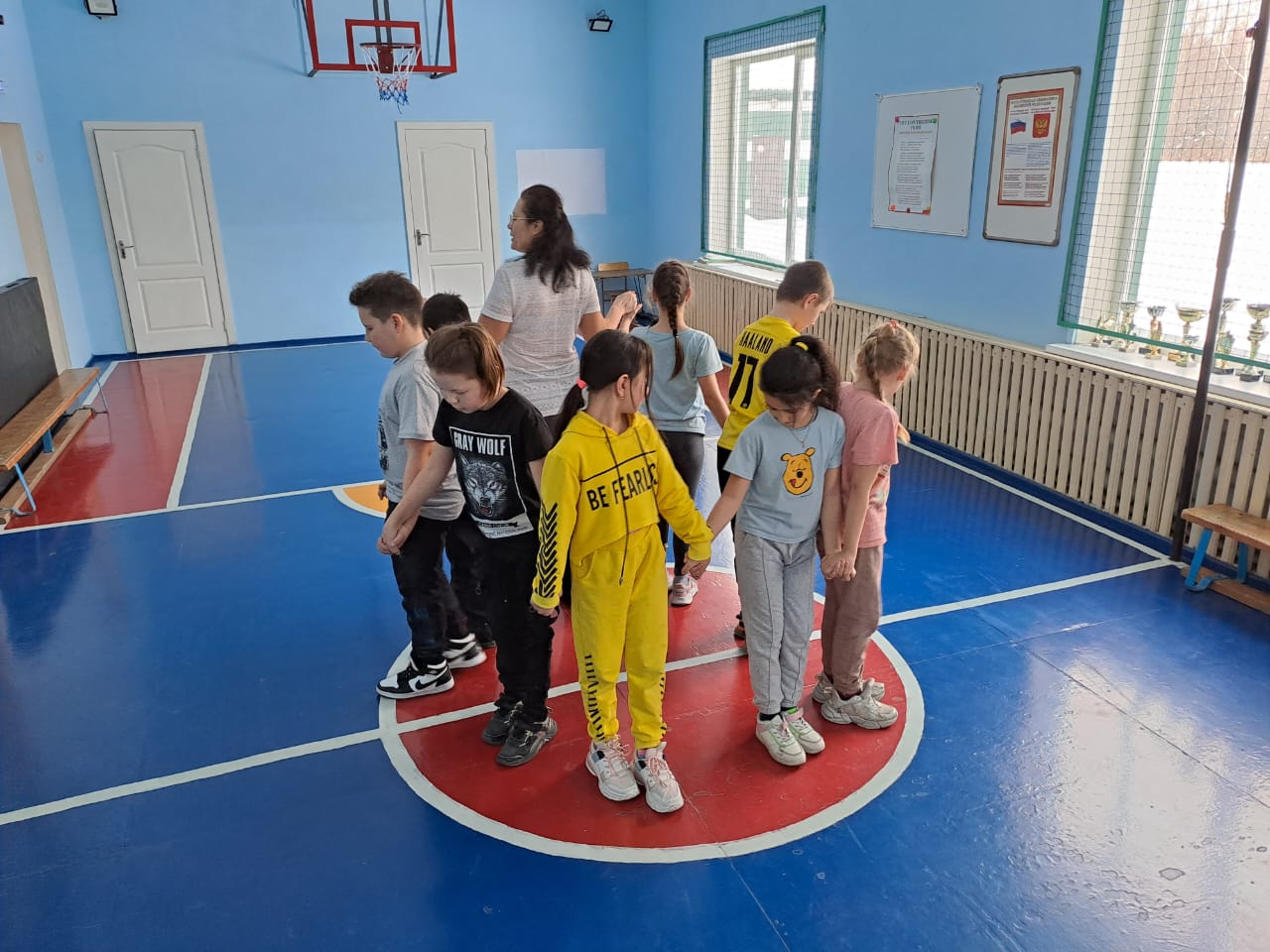 Школьный спортивный клуб «Альтернатива»Руководитель: Пономарева О.Ю.
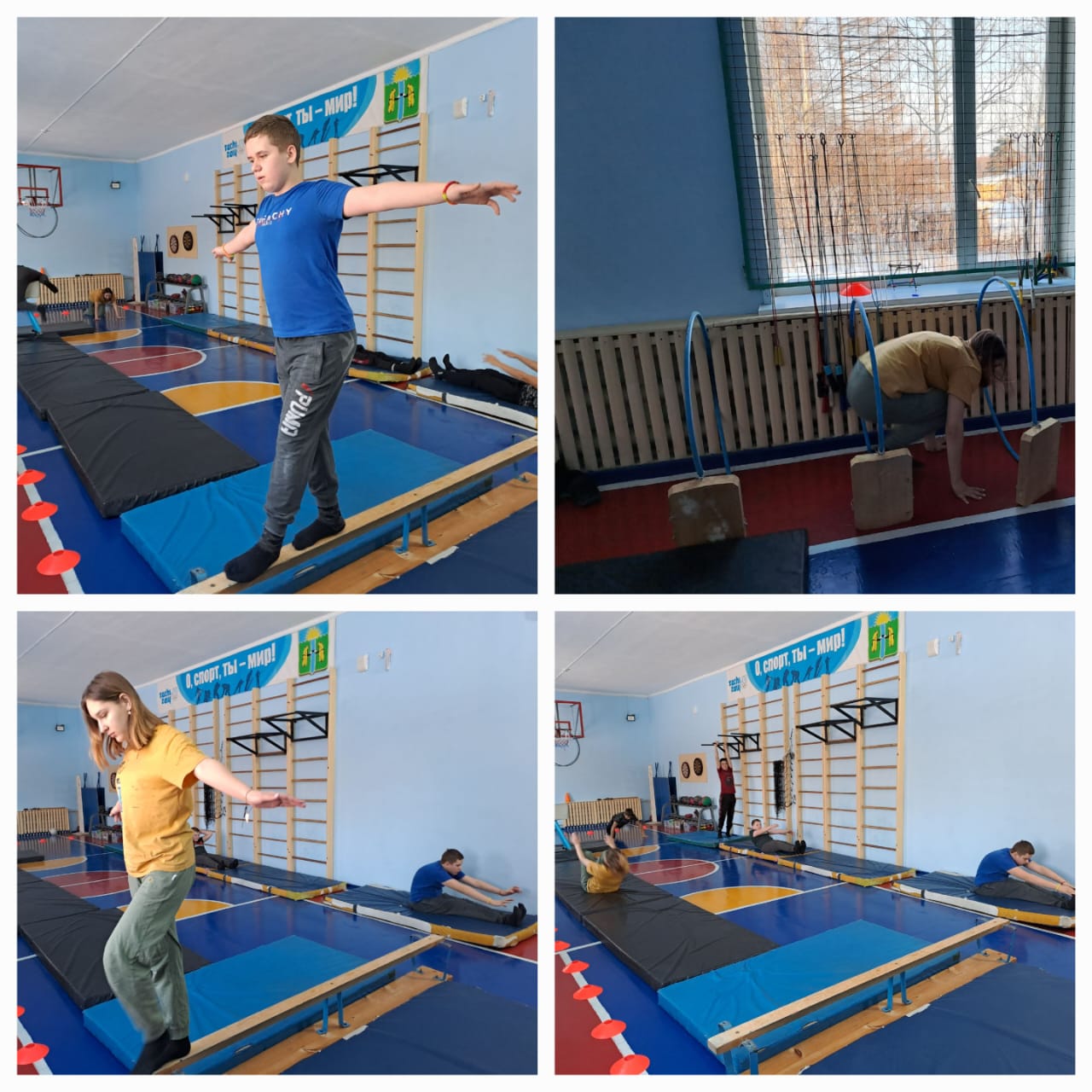 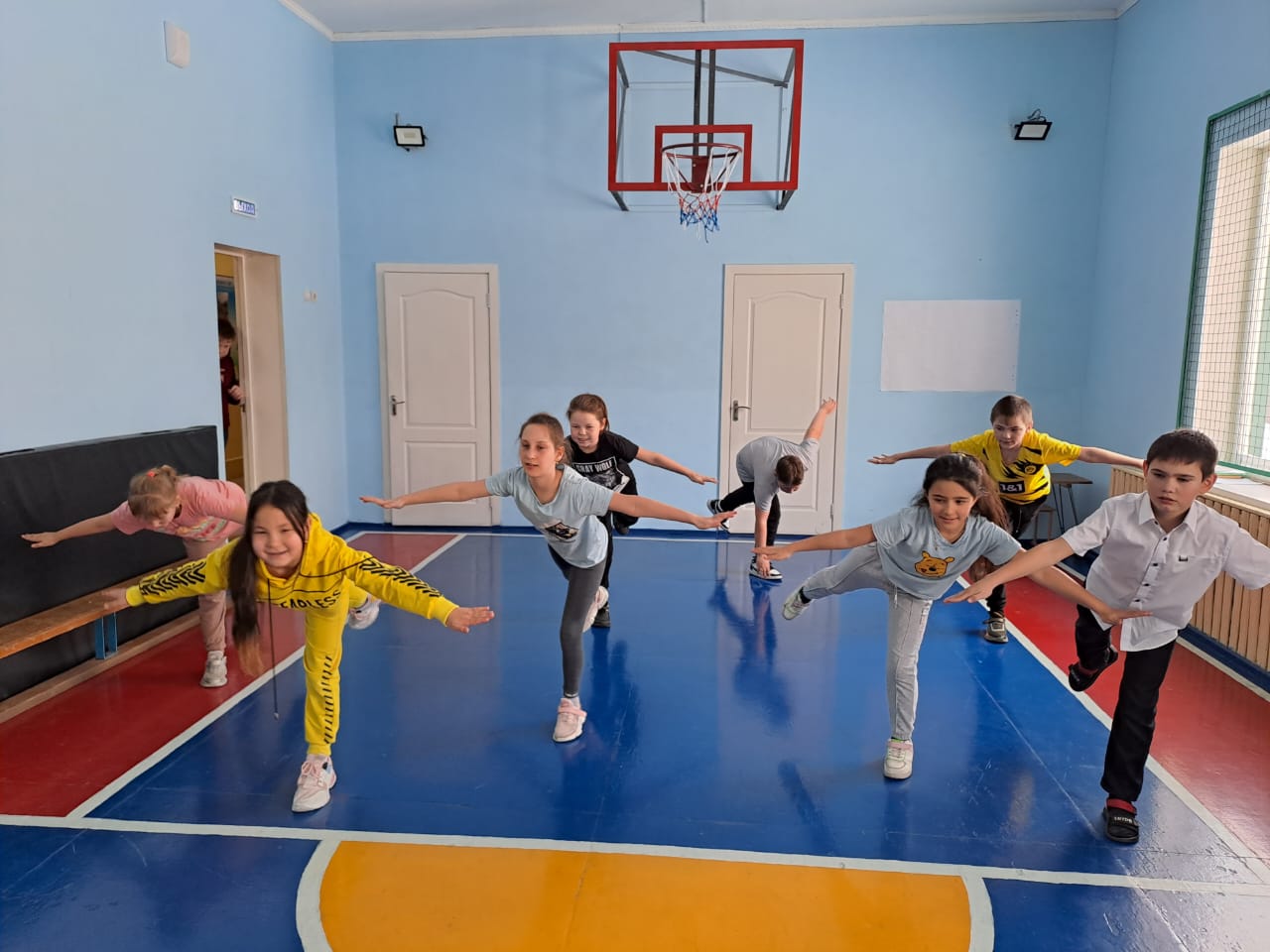 Волонтерский отряд «Горячие сердца»Руководитель: Пономарева О.Ю.
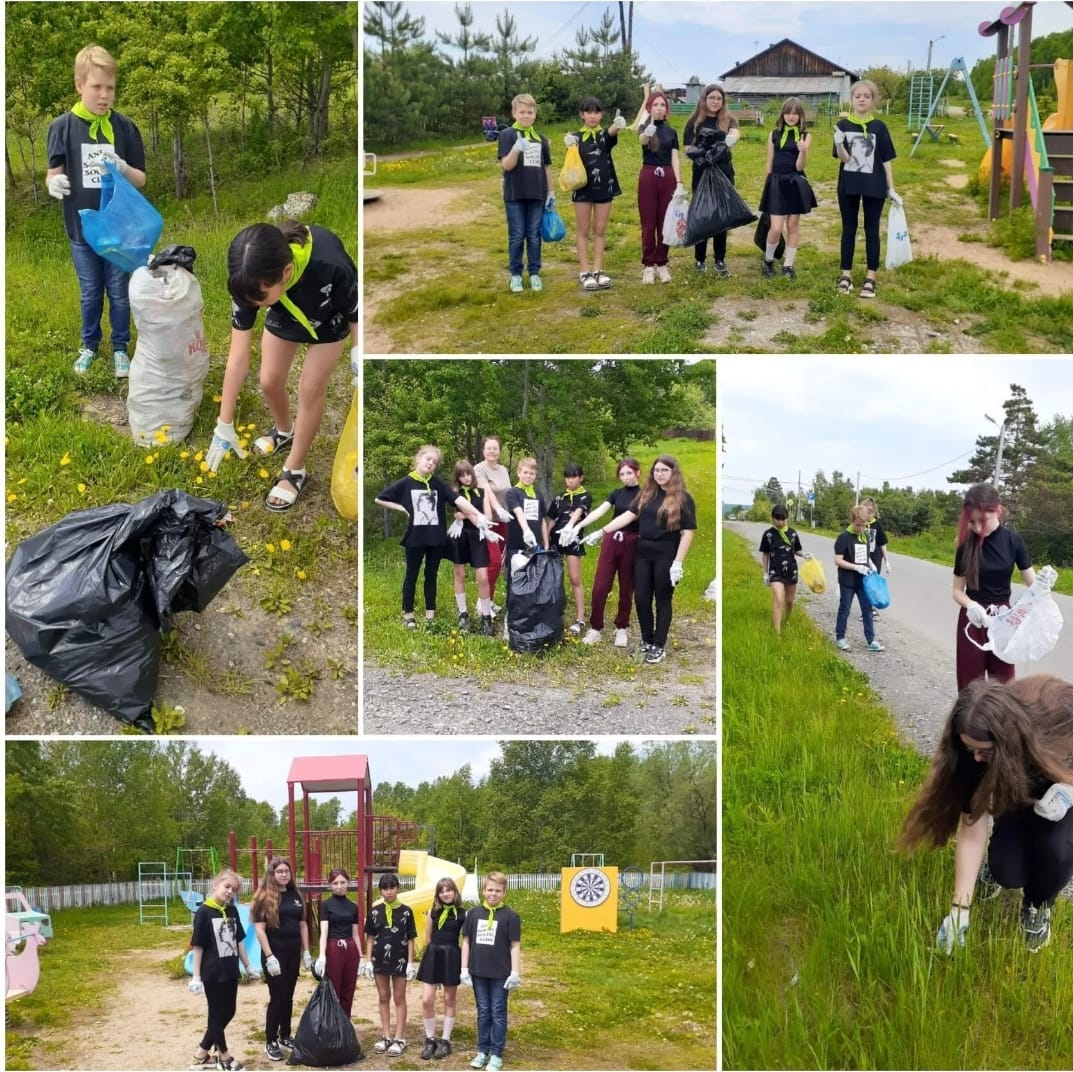 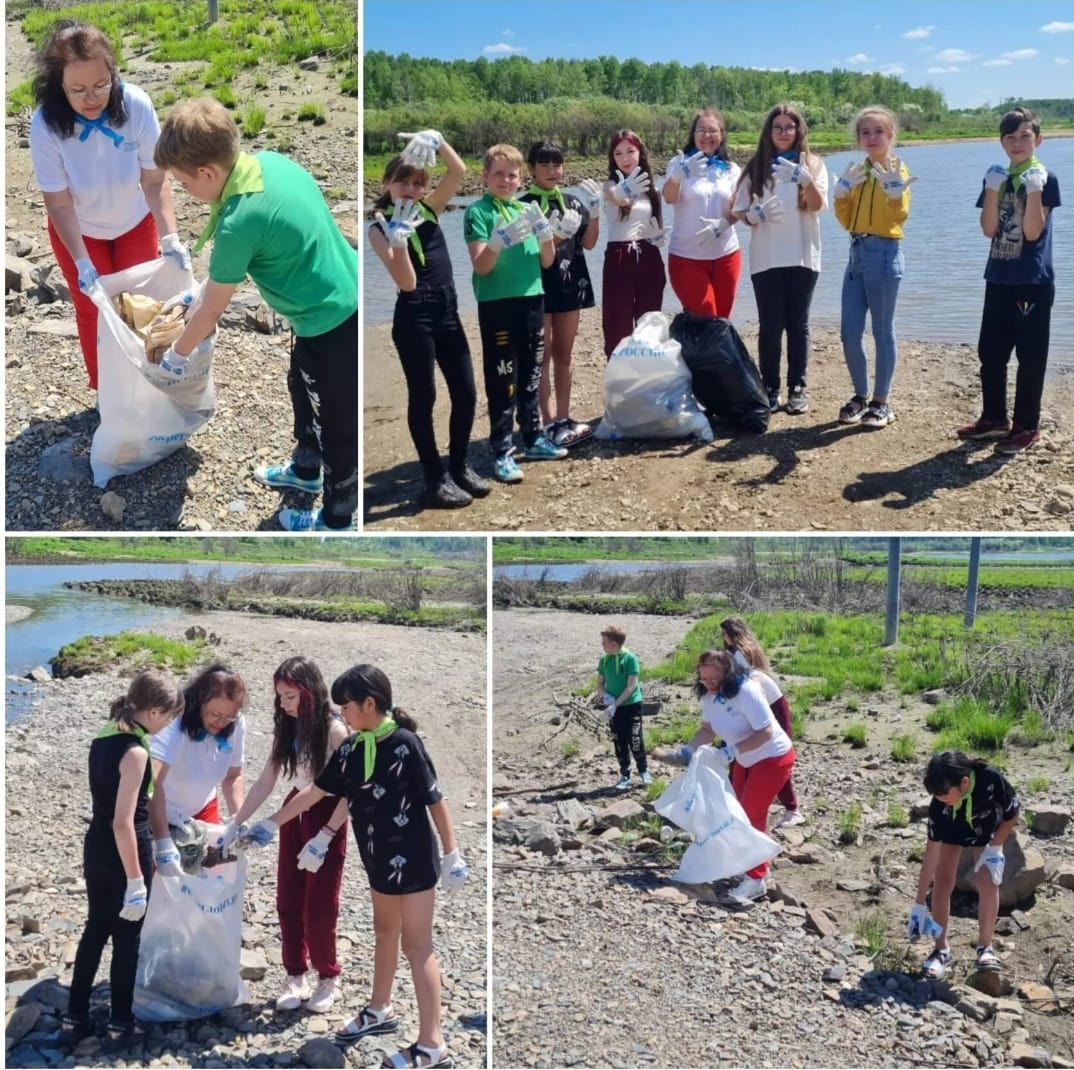 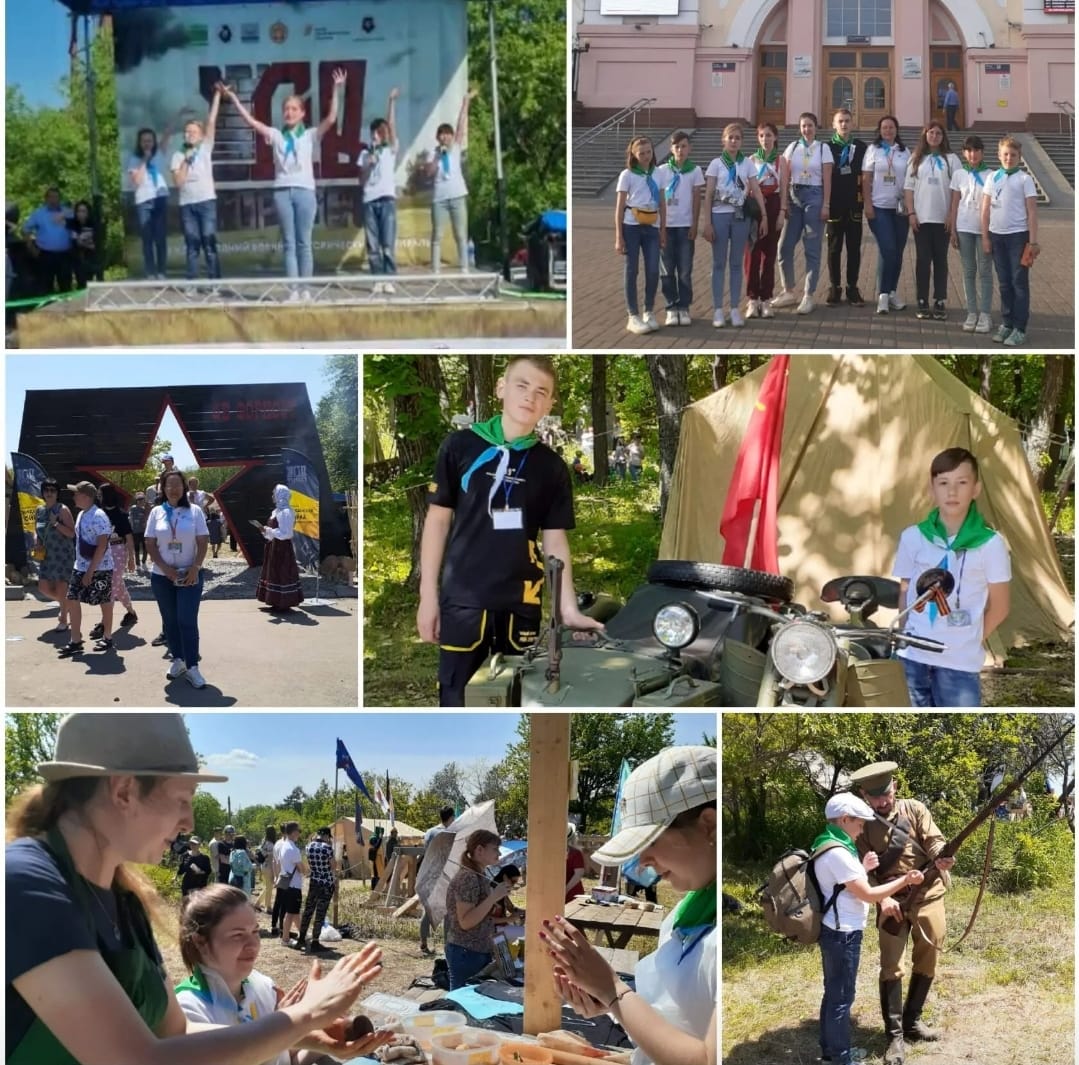 В школе реализуется проект«Не скучные выходные»
Проект направлен на реализацию программы воспитания, сплочение учащихся, реализации досуговой деятельности, а также повышение интереса к спорту.
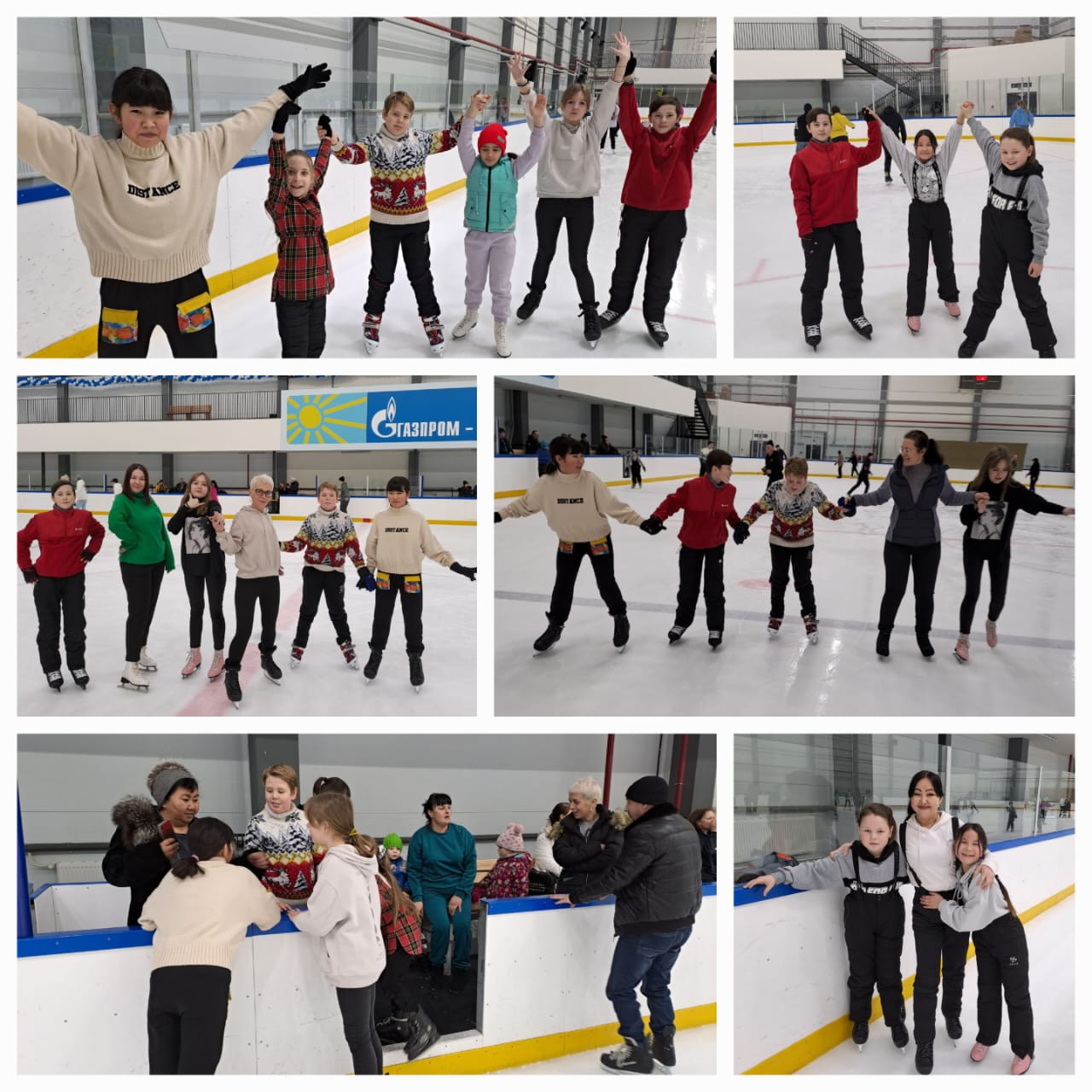 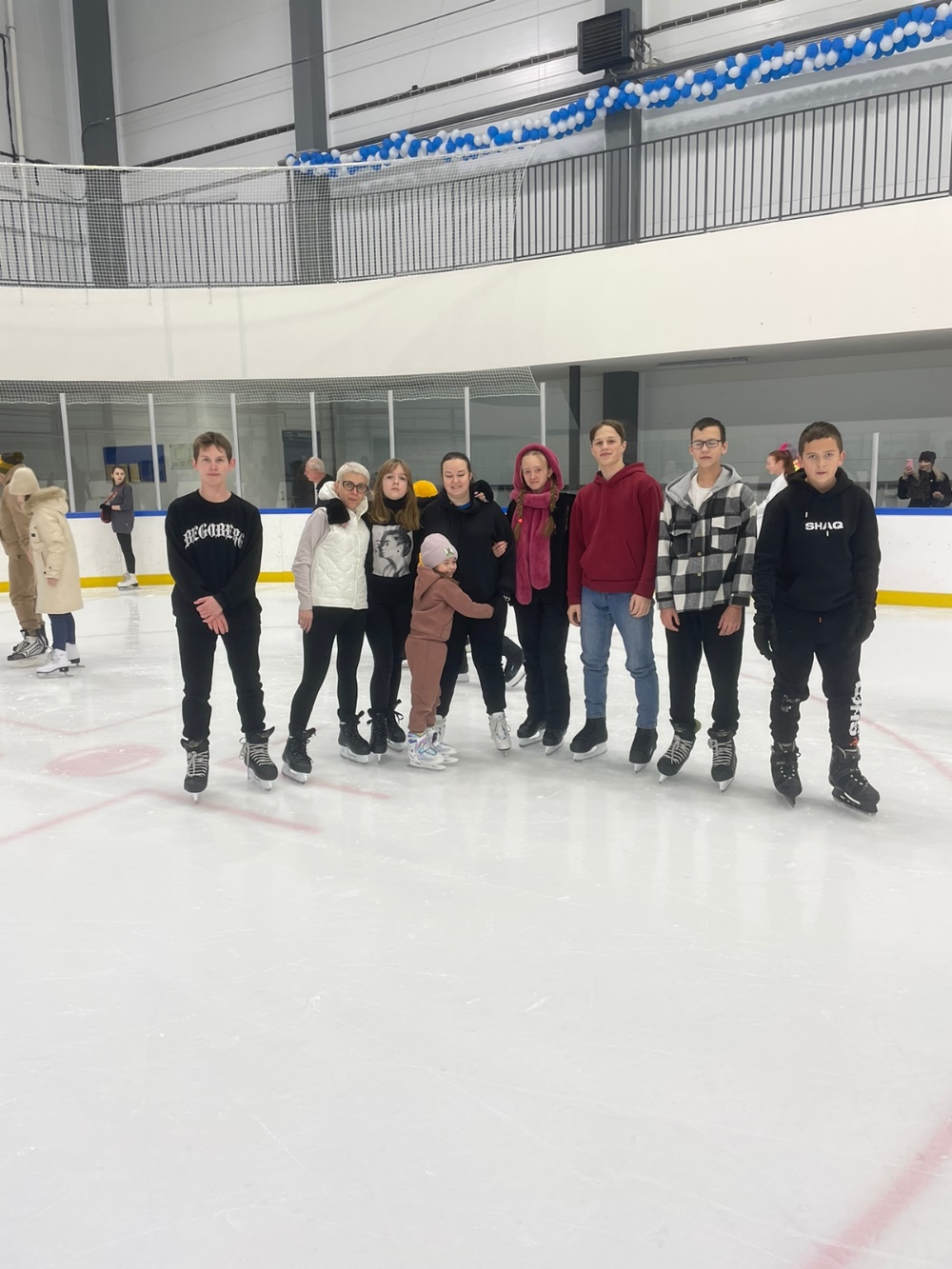 Театральная студия «Арлекин»Руководитель: педагог дополнительного образования Мищерякова С.Ф.
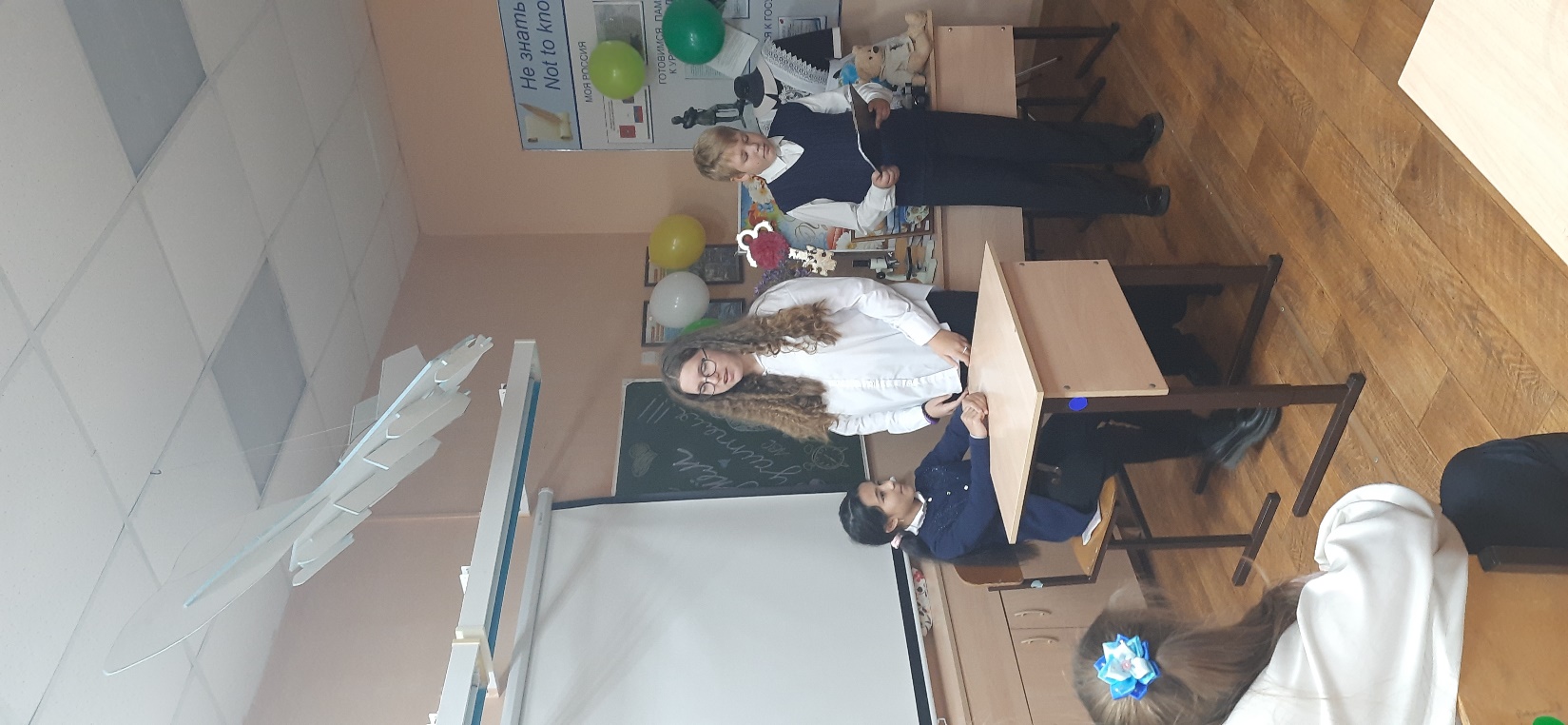 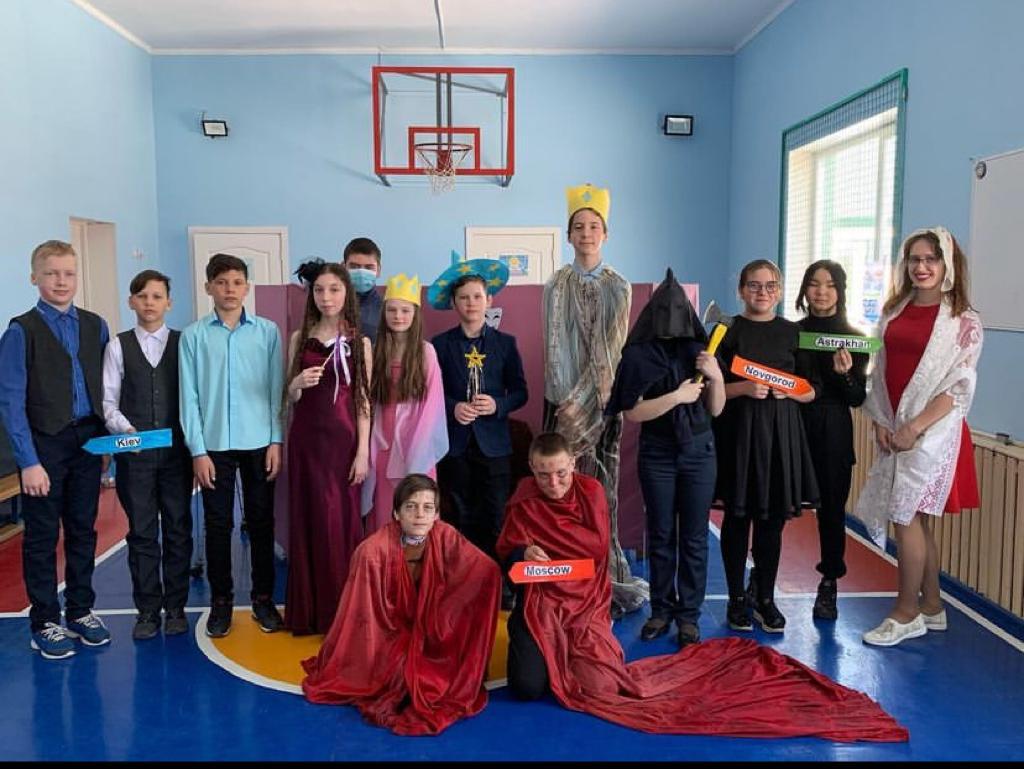 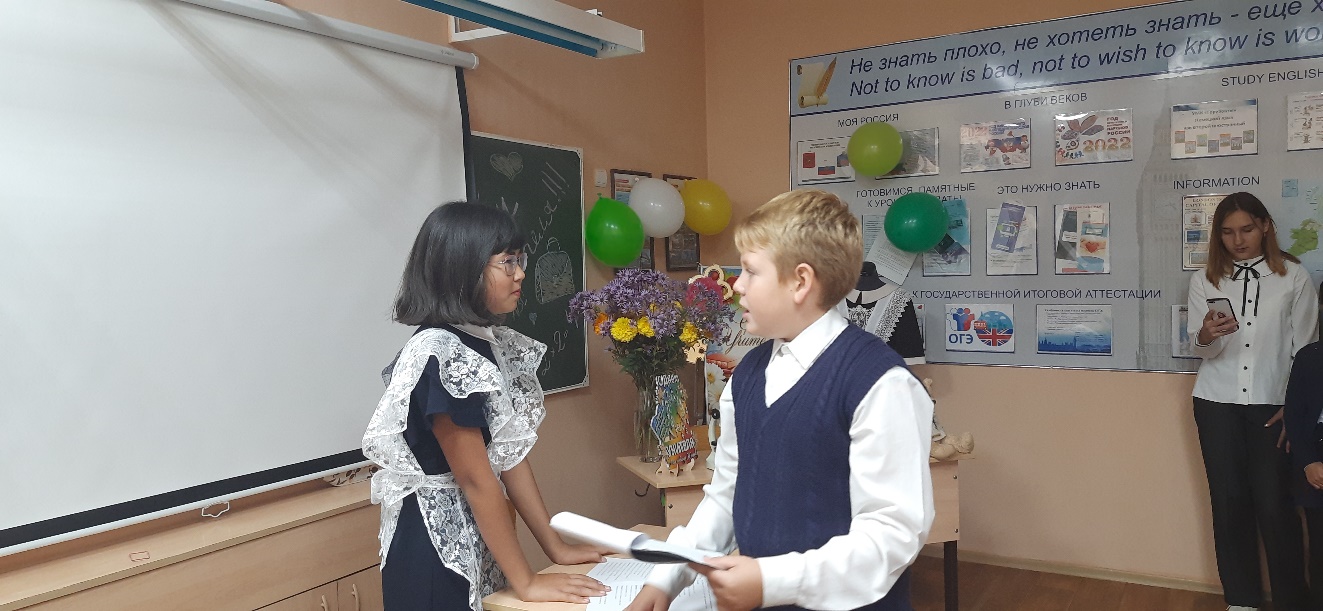 Приглашаем учителя русского языка и литературы.
При устройстве на работу: 
Нагрузка : русский язык – 17 ч
Литература-  13 ч
Родной язык- 3,5 ч
Родная литература  - 3,5 ч         
Общая нагрузка – 37 часов
Приглашаем учителя истории и обществознания
При устройстве на работу: 
Нагрузка : история– 11 ч
Обществознание -  5 ч
Внеурочная деятельность -  5 ч 
Надомное обучение – 2 ч 
Общая нагрузка – 23 часа (возможна дополнительная нагрузка по внеурочной деятельности)
При трудоустройстве на работу:
Льготы при устройстве на работу: подъемные  в размере 8-ми  окладов, доплата три года - 35%  молодого  специалиста , оплата коммунальных услуг в размере  100%. (около 70 000 рублей)
Северные надбавки в полном объеме (50%)
Надбавка за работу в сельской местности (25%)
Средняя заработная плата от 40 000 рублей
Возможность карьерного роста
Ежегодная премия
Стимулирующая выплата по итогам работы в квартале. 
Возможность самореализации, помощь при аттестации на категорию, методическое сопровождение молодого специалиста.
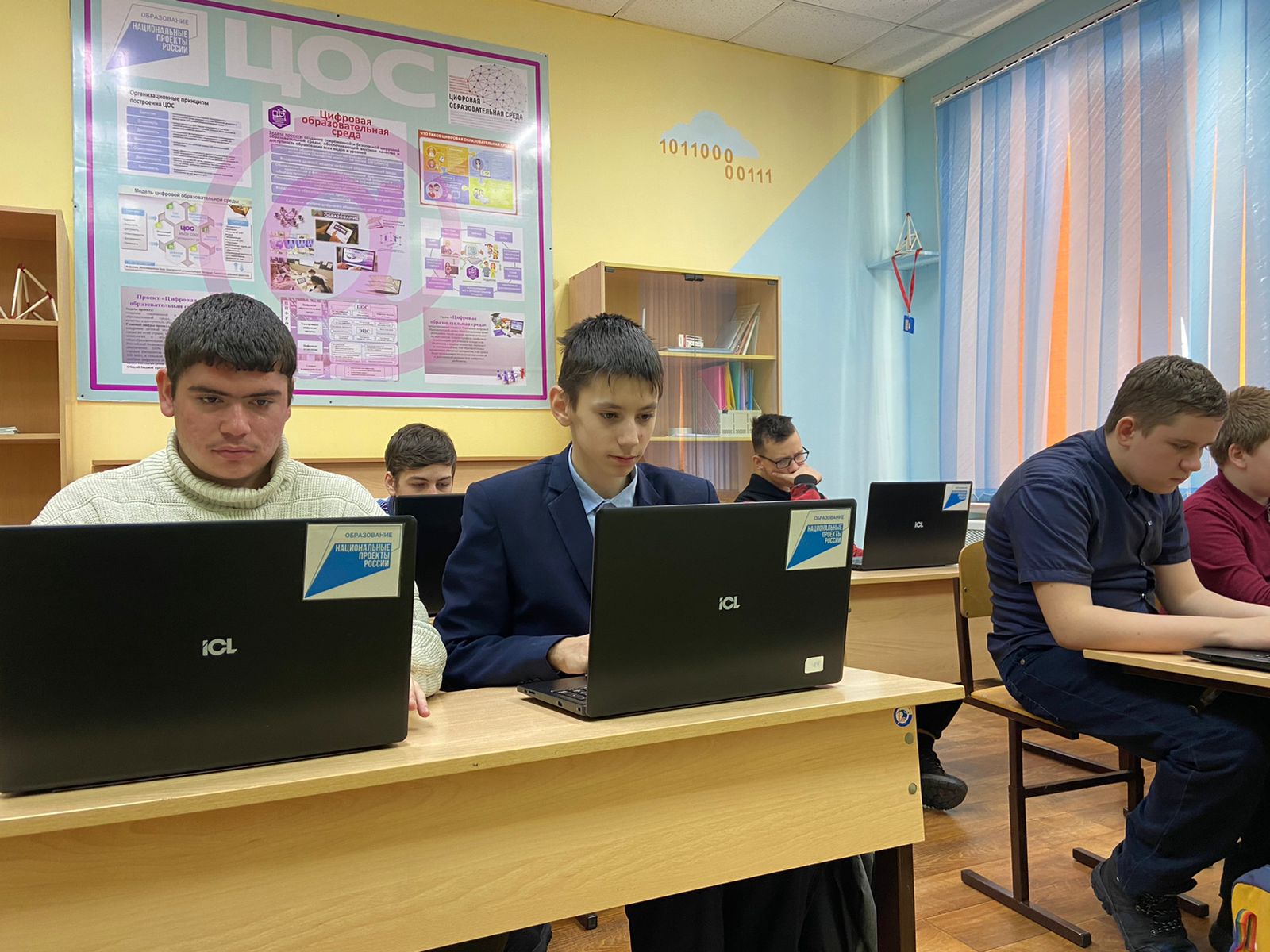 Современное оборудование (мультимедийное  оборудование, персональное рабочее место, интернет, Wi-fi, оборудование ЦОС) 
Школа находится в сорока километровой зоне от города Комсомольска –на-Амуре, хорошее  транспортное сообщение : регулярный маршрут автобуса 283 
Возможность карьерного роста (Помощь при аттестации на  первую категорию  по результатам  трех лет работы)
Мы в социальных сетях
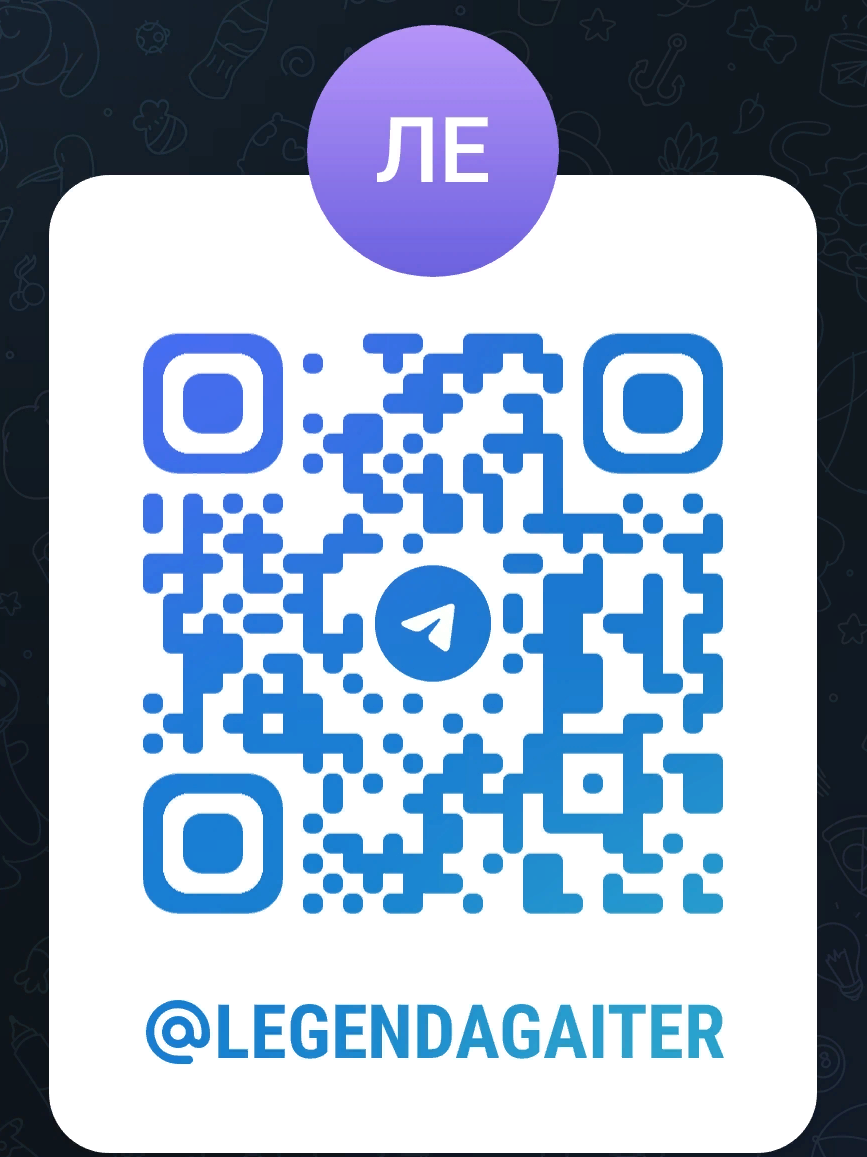 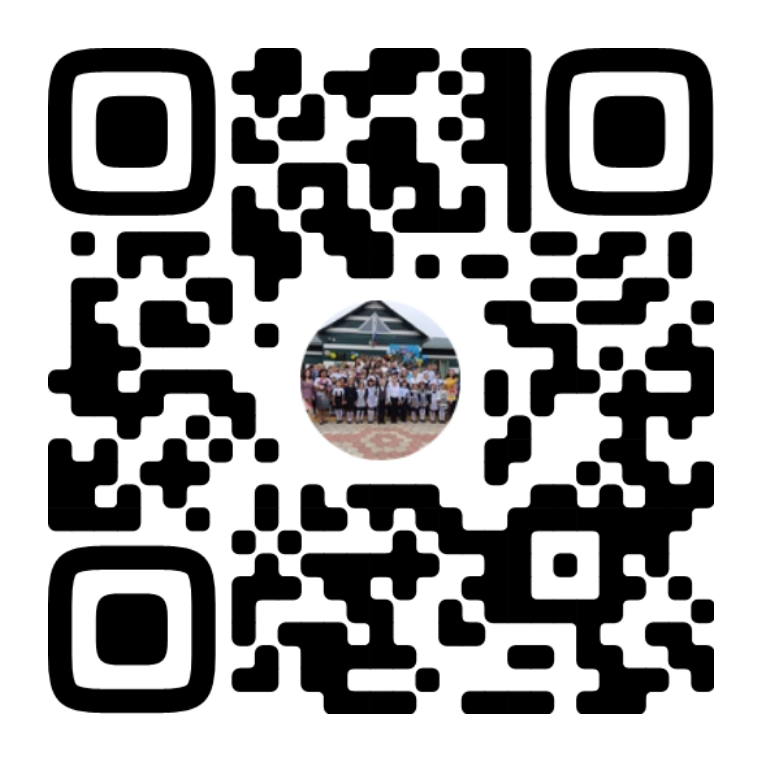 Спасибо за внимание!Ждём Вас.